Review of the Nigerian Economy and the Capital Market
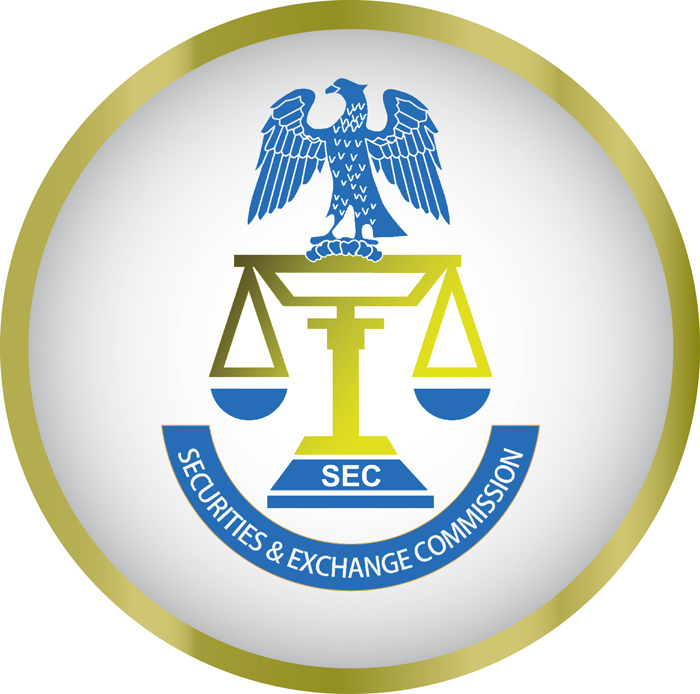 Office of the Chief Economist
Securities and Exchange Commission
Outline
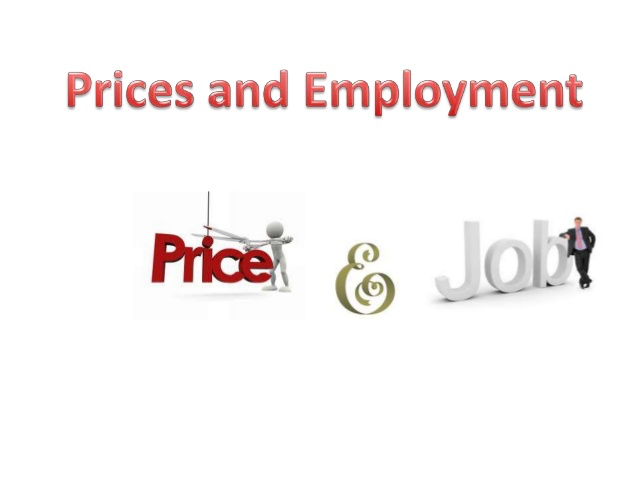 The Global Economy
Domestic Output and Growth
Prices and Employment
Fiscal Operations of the Government
External Sector Activities
Capital Market Developments
Developments in the Money Market
Oil and Commodities Market
Outlook
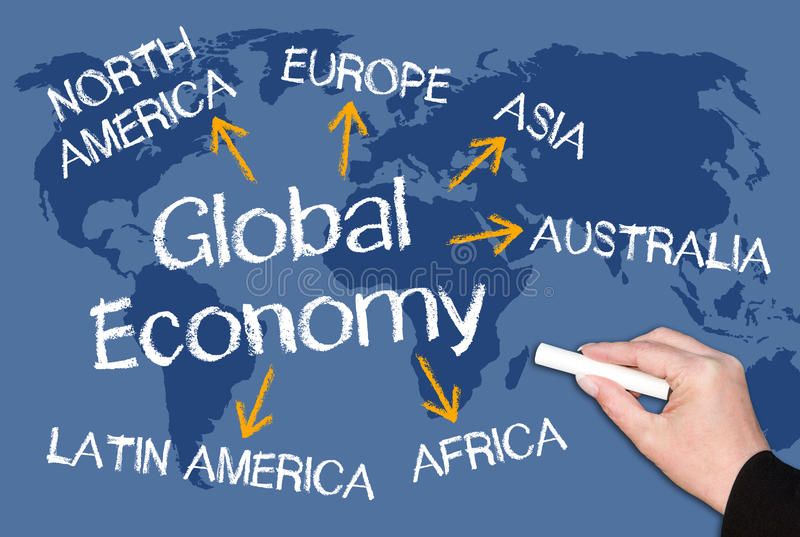 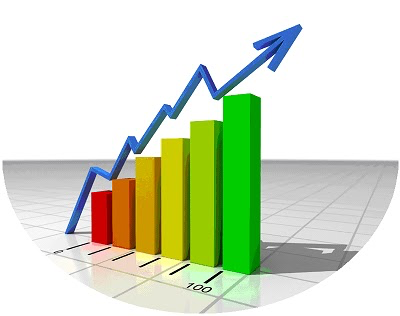 The Global Economy (IMF, WEO-Jul)
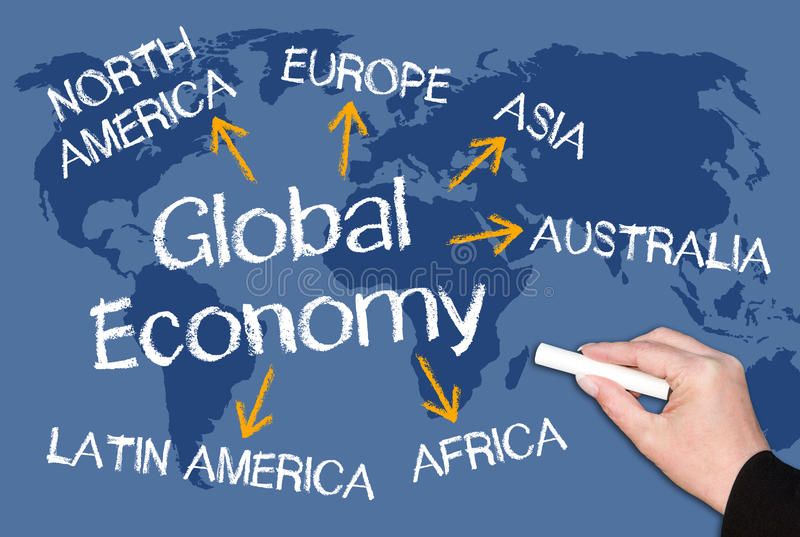 Global growth has been positive but uneven driven by:
Rising oil prices
Rising asset prices and 
Higher yields in advanced economies
 Downside risks to global growth, 
Growing trade tensions
Policy uncertainties
Geopolitical and regional tensions
The Global Economy (IMF, WEO-Jul)
US – the Federal Funds rate raised to 2.0% in June. 2 more expected in 2018 and 3 in 2019. Growth expected to strengthen.

UK -  Brexit negotiation uncertainties expected to slow down growth.

 China – lower external demand and regulatory policies expected to dampen growth.

 Brazil – growth revised downwards, strikes and political uncertainties.

 India – tighter monetary policy and higher oil prices impacts growth.

 SSA – growth recovery expected in the region, mostly due to rising commodity prices.

 Nigeria – growth fragile, but prospects improving
Rising oil prices
Stable foreign exchange market
Political development
Output and Growth
Positive growth of 1.95% recorded in Q1’18
Largely driven by activities in the oil sector
Contributed 1.26% to GDP during the period
The services industry recorded a contraction of 0.47%
The sector contributed 54.35% to the country’s GDP during the period
 The CBN Purchasing Managers’ Index (PMI) slowed down in July at 56.8 points
 The FBN PMI on the hand shows there is a contraction in the manufacturing sector
GDP growth in 2nd Quarter may slow
Prices and Employment
Headline inflation dropped to 11.23%
17th consecutive drop since Feb 2017
Other sub-indices also dropped
Except month-on-month inflation which rose due to:
	rise in food prices as a result of conflicts in food producing regions 
Unemployment figure still expected
Job creation still a challenge
Fiscal Operation
The Federal Account Allocation Committee (FAAC) shared N829.1bn in July to the three tiers of government.
23.95% higher than N668.9bn shared in June 2018
 FAAC allocation in July reached a four-year high
 highest since 2014
 Increase in FAAC allocation mainly due to
Rise in crude oil production
Exchange rate gains
The FAAC is considering the review of sharing formula of:
52.68% - Federal Government
26.72% - State Governments
20.60% - Local Governments
External Sector
Nigeria’s external reserves as at the end of July 2018 fell to $47.12bn compared to $47.79bn in June.
Slow down in accretion due CBN’s increased interventions
From Jan-July, reserve grew by 15.81%


Premium between parallel (N360.66/$) and official rates (N305.87/$) has narrowed to 17.9%
Compared to 18.4% premium between the official (305.74/$) and parallel (362.07/$) rates in Mar. 2018
Premium was 61.6% in Jan. 2017
CBN’s consistent intervention has ensured low and stable exchange rates
Stock Market
The All-Share Index stood at 36,946.05 points at the end of July 2018
Fell  16.7% from 44,343.65 points in Jan 2018
Market capitalization for the same period was N13.38trn
Fell 15.9% from Jan 2018 to date
Market performance attributed to:
Profit taking
Investor sentiment
Portfolio outflows
Political uncertainty will push investors to debt market
… lower price, more opportunities
Money Market
Interest rates continued a gradual downwards trend
Average OBB in July was 12.28%
During the same period, O/N rate was 13.13%. 
MPC maintained the existing monetary policy, leaving the MPR rate at 14%
However, the MPC introduced stimulus measures to increase flow of credit to the real economy by:
Encouraging large corporations to issue Commercial Papers (CPs) which may be purchased by the CBN
Introduction of a cash reserve ratio (CRR) for banks, to direct credit at 9% to employment elastic sector, with a minimum tenor of 7 years and 2 years moratorium
Oil Price and Production
Price of Bonny Light averaged $74.86pb in June 2018 (OPEC)
An increase of 7.1% from Jan 2018 ($69.92pb)
Fell by 3.7% compared to price in May
OPEC’s decision to increase output by 1mbpd will impact prices
Although impact will be reduced by low production in Nigeria, Venezuela and Libya due to pipeline vandalism, political tensions and force majeure respectively
Nigeria oil production averaged 1.51 mbpd in June 2018 (OPEC)
7.9% lower than 1.64 mbpd in Jan 2018
Fall in production largely to the shutdown of Forcados and Bonny Light export terminals
Nigeria Currency Swap with China
Capital Importation in 2017
China and Nigeria signed an agreement to swap 15 billion Yuan for 720 billion Naira.
The agreement has a three-year tenor.
The main purpose of the swap agreement is to facilitate trade and diversify foreign reserves
$12.2 B
$50m
Total
China
Key Outcomes

The agreement provides necessary FX to facilitate importation
Alleviates demand for USD by importers.
Potential as an asset for a derivatives contract in the capital market.
15 billion Yuan from the Currency Swap Deal with China funds approximately 5 months of average annual importation from China. The proceeds from the swap may have to be rationed to Nigerian importers.
720 million naira to China represents more than 3x the average annual exports to China .
Long Way to Go – Great Potential
Outlook
Inflation likely to rise in the second half of the year
Election spending
Budgetary spending
Food shortages due to crisis and planting season
Ethnic and regional tensions
Political instability before election 
Defections
Oil price
Fed rate hike – capital flight
Minimum wage review
Supplementary Budget
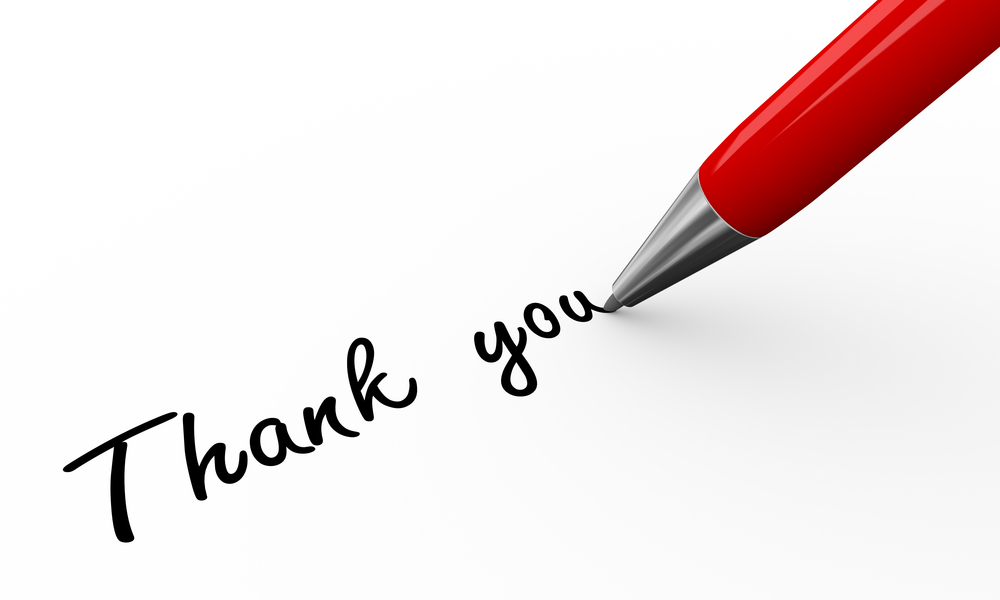